CEOS SIT-40
New Missions for Global Precipitation Measurement
Takuji Kubota, JAXA
Chris Kidd, NASA/GSFC
Agenda Item 7.5
SIT-40
Fukuoka, Japan
8-10 April, 2025
Mapping Global Precipitation
Why do we need more than just one satellite/sensor?
Precipitation varies greatly in time and space – often over just a few miles/km or a few minutes.
The single sensors can provide high-quality measurements, but it cannot measure global precipitation alone 
Global Precipitation Measurement (GPM)-Core and international partner missions
United States (NASA, NOAA, DoD), Japan, EUMETSAT and India have been or are involved with GPM, and many more counties contributing to the GPM with maintaining, expansion and exploitation of (not directly funded) global ground validation (e.g. USA, Europe, S.Africa, S.America, Japan, S.Korea, India, Australia, China, etc).
Evolution of satellite precipitation observations
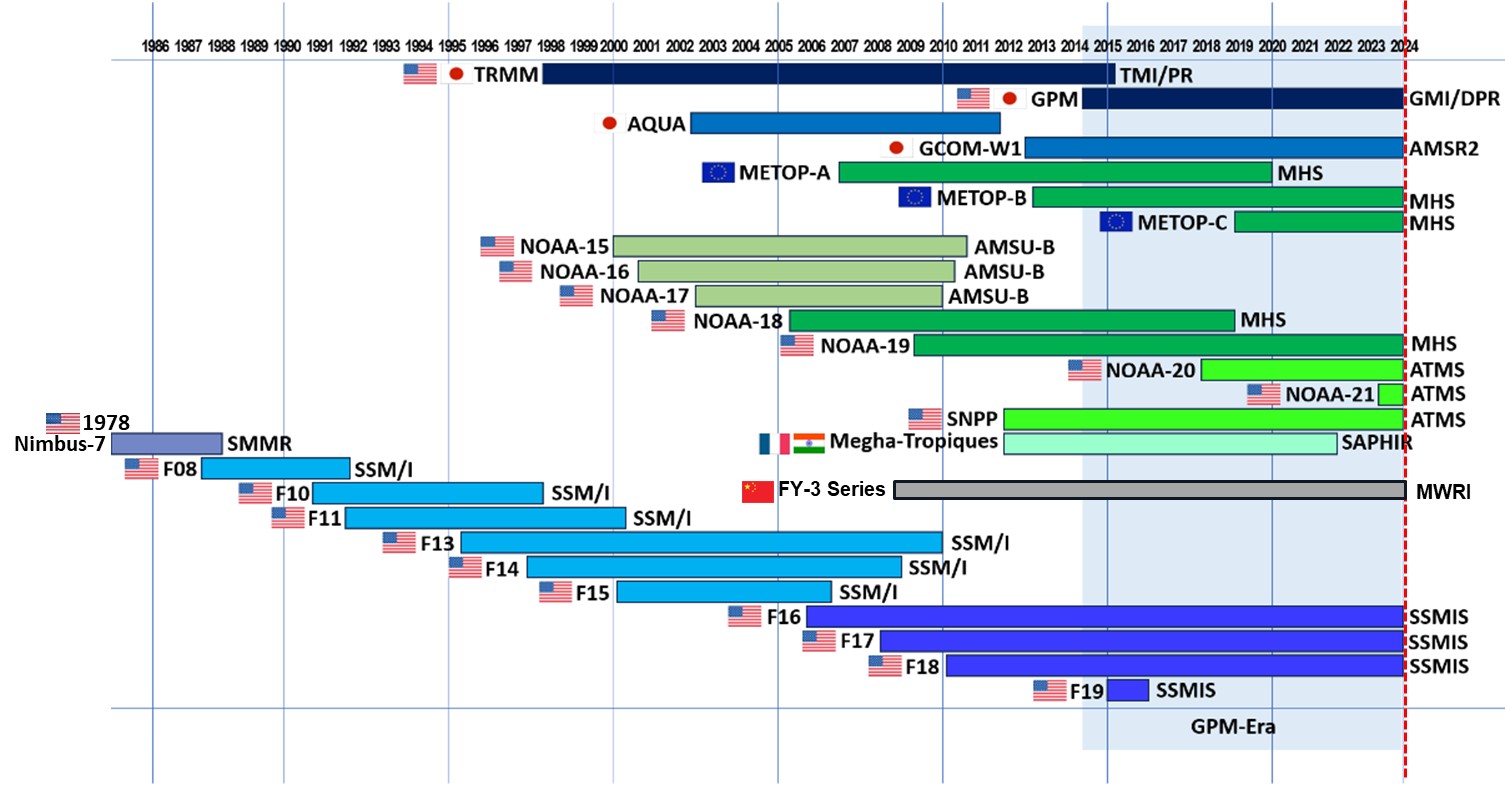 MWRI/ PMR
…an evolving success story…
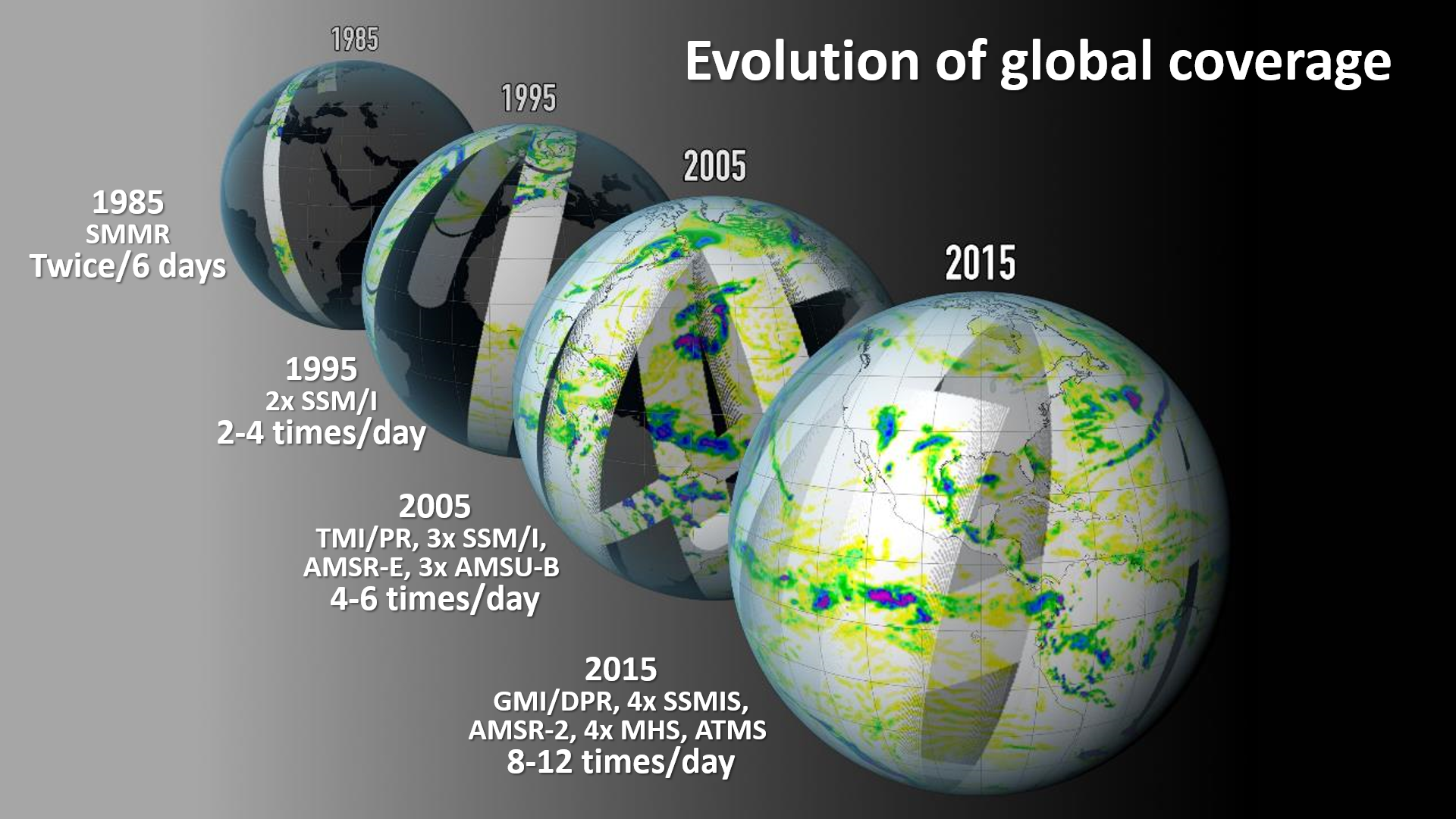 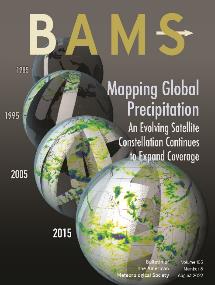 Future missions
JAXA GOSAT-GW with AMSR-3 in JFY2025
EUMETSAT Polar System (EPS) Second Generation (SG) with MicroWave Sounder (MWS) and MicroWave Imager (MWI) and Ice Cloud Imager (ICI) and EPS-Sterna (in its Phase C). 
NOAA QuickSounder (2026), JPSS-4 (2027), JPSS-3 (2032), LEO Weather Satellites (LWS, 2030+), GeoXO (2032+)
NASA Atmosphere Observing System (AOS) – International collaborative missions with JAXA PMM (precipitation radar) with CNES radiometer (C2OMODO-R) precipitation processes. (NASA/JAXA/CNES/…)
ESA Copernicus Imaging Microwave Radiometer, CIMR. (2029)
JAXA updates (1)
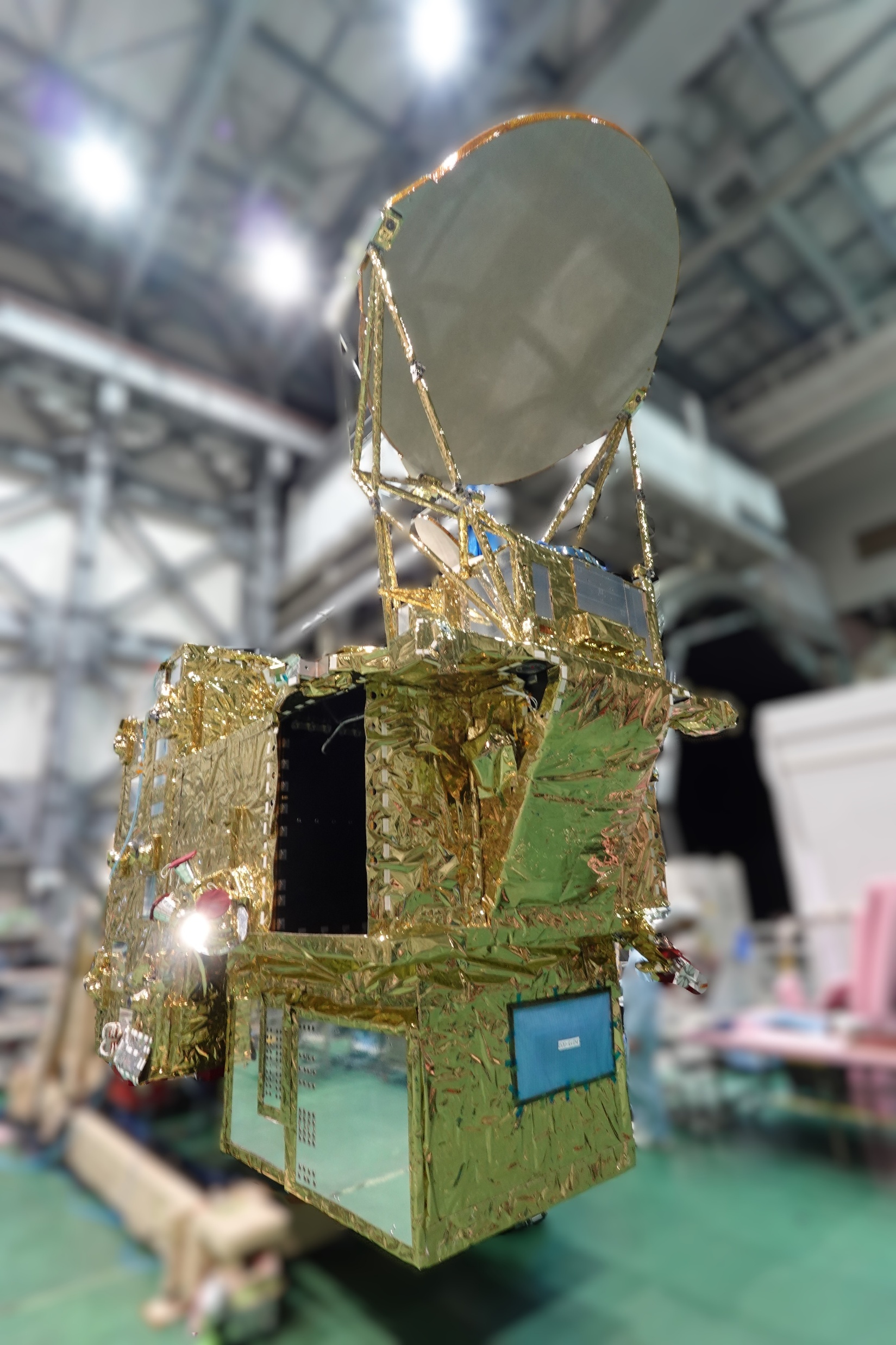 Feature of the GOSAT-GW satellite with AMSR3 Main Reflector deployed
GOSAT-GW will carry AMSR3, which contributes to precipitation measurement.
AMSR3, developed by JAXA, will succeed AMSR series observations adding new high-frequency channels for solid precipitation retrievals and water vapor analysis in NWP.
Target launch is the first half of JFY2025 (Apr. 2025 - Sep. 2025)
To be launched in JFY2025
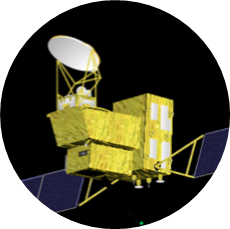 GOSAT-GW
Water Cycle
©MELCO
Satellite specification
Status of development
GOSAT-GW system development is in the final stage of Phase D.
After the PQR of satellite system and Development Completion Review, we will move on to the launch operation at the launch site, Tanegashima Space Center
Launch date of the GOSAT-GW is scheduled in the first half of JFY2025
Public data release of AMSR3 is panned 1-year after the launch from the JAXA G-Portal system (https://gportal.jaxa.jp/gpr/).
AMSR3 Major Improvements
Additional 166 & 183 GHz channels to enable monitoring of global precipitation (rain & snow) and contribute to water vapor analysis in NWP
Additional 10.25 GHz channels with improved NEDT to enable robust SST retrievals in higher spatial resolution
JAXA updates (2)
In June 2023, JAXA’s Precipitation Measuring Mission (PMM) Project Team was established on for the Spacecraft carrying the Ku-band Doppler Precipitation Radar, with participation in NASA Atmosphere Observing System (AOS) mission.
Targeting launch is JFY2028 (April to March 2029). Preliminary Design Review (PDR) is scheduled in JFY2025.
JAXA PMM KuDPR
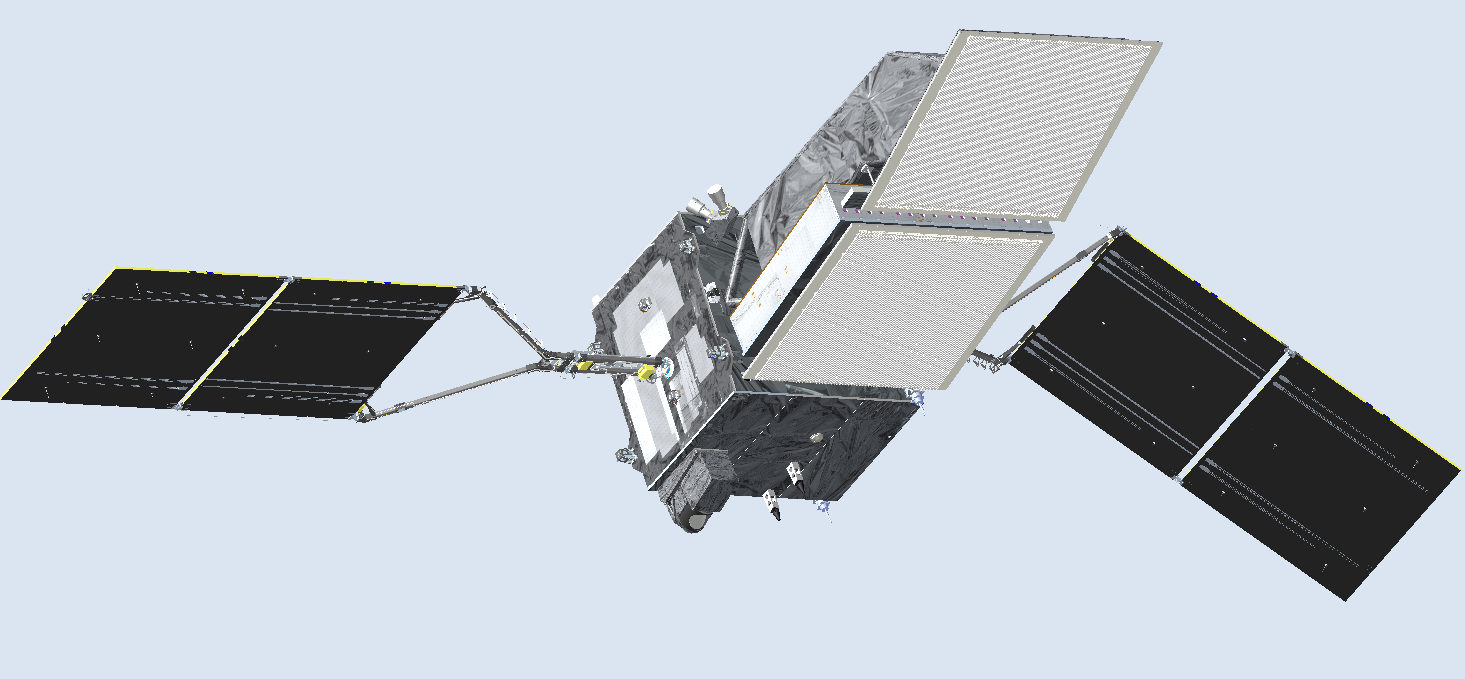 AOS sensors
JAXA’s KuDPR will focus on advanced observation of precipitation.
Doppler velocity observation & High sensitivity observation
International collaboration with NASA AOS mission will bring us integrated understanding of Aerosol, Cloud and Precipitation processes.
Cloud Water（Horizontal
Snowfall
(Horizontal)
Rainfall
(Horizontal)
Vertical Motion of Cloud
CNES Radiometer (C2OMODO-R)
Vertical Motion of Precipitation
＊
＊
＊
＊
＊
＊
KuDPR major characteristics
＊
＊
＊
Aerosol
Snowfall (vertical)
＊
＊
Rainfall
(vertical)
＊
＊
The Ku-band Doppler Precipitation Radar (KuDPR) will be two-antenna system that adopts Displaced Phase Center Antenna (DPCA) approach (Durden et al. 2007, Tanelli et al. 2016). 
🡪 The DPCA approach can lead to more accurate Doppler measurement.
JAXA-ESA updates
EarthCARE (Earth Cloud Aerosol and Radiation Explorer)
ESA-JAXA joint mission
3 dimensional global distributions of cloud and aerosol to contribute to precise understanding of climate change 
JAXA and NICT provides world's first satellite-based cloud vertical motion by the Cloud Profiling Radar (CPR) with 94 GHz with Doppler Capability
Launched in May 2024
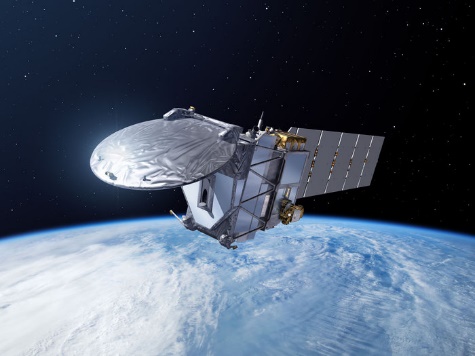 EarthCARE
Cloud/Aerosol
Radiation Budget
Level-1 data were released to the public in Jan. 2025, and Level 2a Single sensor Products and Level 2b two-sensor synergy Products were released in Mar. 2025.
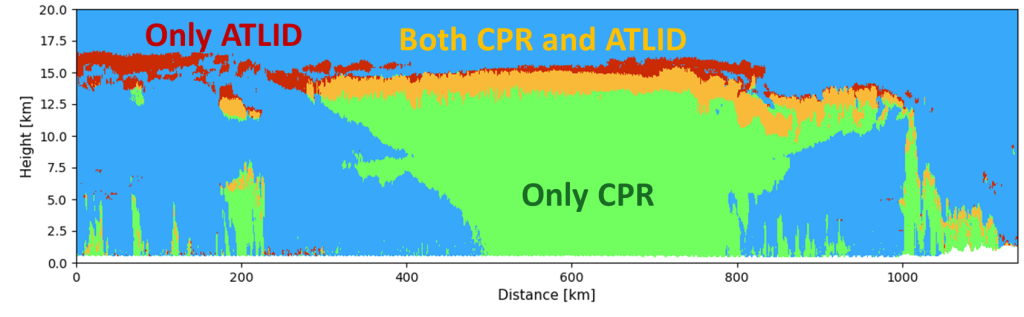 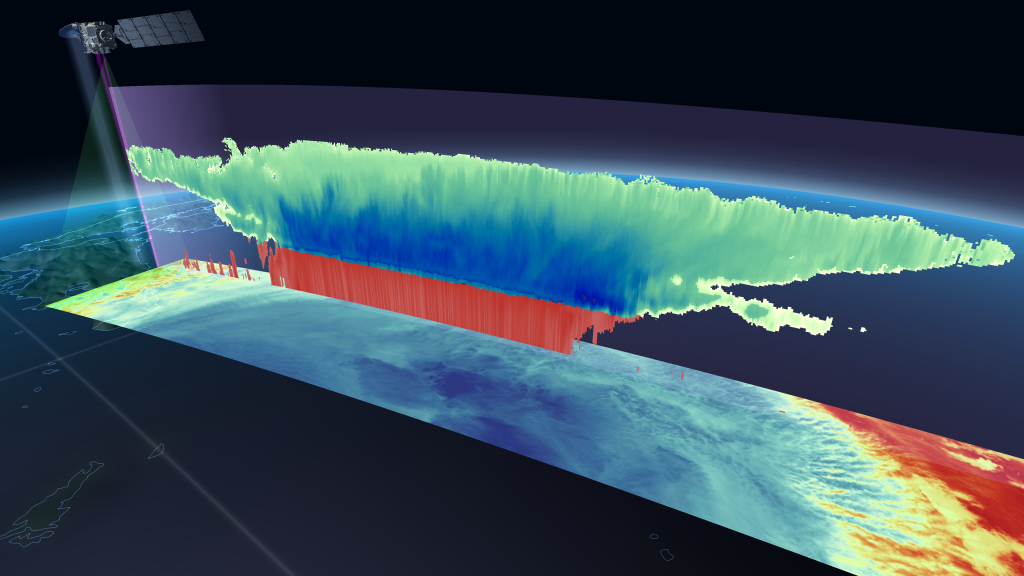 Cloud ice
The CPR can provide observations of not only cloud but also snowfall and light rainfall.
Snow
Rain
NASA updates
GPM updates – 11th anniversary (February 2025)
Orbit boost – Nov 2023: Small changes in characteristics due to increase in footprint size
Constellation: US DoD WSF-M1 launched April 2024 (data ‘should’ be available soon’)
TROPICS (cubesat constellation)
T01 – failed in December 2023 (2.5 yr operations), T07 failed after 1 month.
T03/T05/T06 ‘operational’ with precipitation (GPS and onboard storage has failed on all three satellites, and orbital degradation is greater due to solar activity)
Atmosphere Observing System – International collaborative missions in a Decoupled Architecture: 6 spacecraft and 4 launches
Lidar, Italy (NASA contribution)
PMM (JAXA) + HF radiometer (France)
HF radiometer (France)
NASA SmallSat bus (NASA launch)
HF radiometer + Polarimeter (NASA) + TICFIRE (Canada) HAWCsat (Canada)
Inclined
Polar
Doppler Radar (competed mission)
NOAA updates
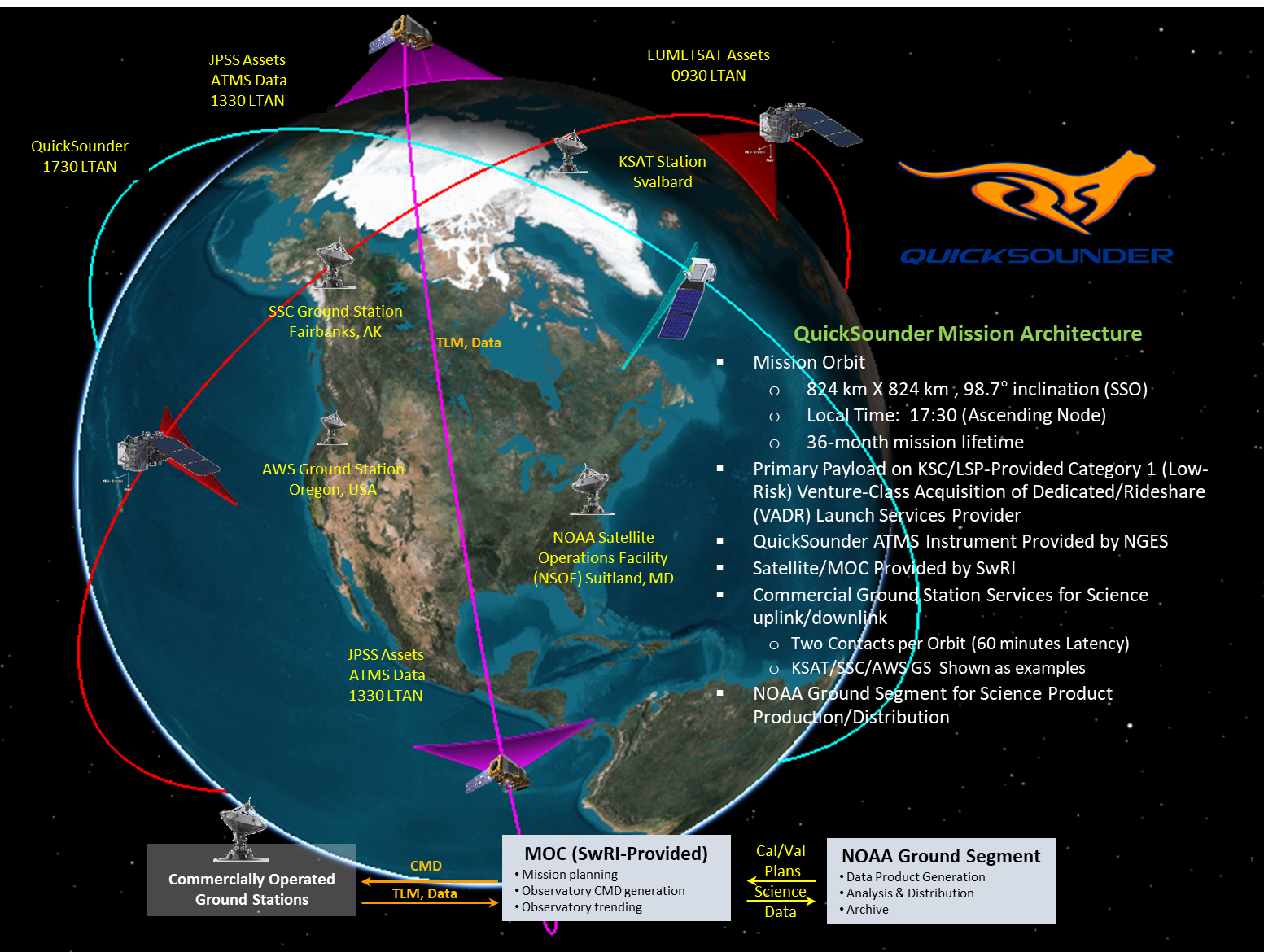 QuickSounder Mission
QuickSounder is NOAA’s first smallsat mission and a pathfinder for NOAA’s next generation of low earth orbit environmental satellites
Combined with existing JPSS/Partner assets, QuickSounder will provide four-hour global refresh of microwave sounder measurements
Mission progress is proceeding as planned
Scheduled launch date: July 2026
GOES-19 Mission
GOES-19 was launched on 25 June 2024
The satellite was declared the operational GOES-East satellite on 7 April 2025, replacing GOES-16
The GOES Enterprise Rain Rate product has been updated from GOES-16 to GOES-19
EUMETSAT Passive Microwave Missions
As follow-on of the  EUMETSAT Polar System (EPS) Programme, (with the MHS and AMSU-A), the EPS – Second Generation (SG) will include the MicroWave Sounder (MWS) and MicroWave Imager (MWI) and Ice Cloud Imager (ICI). MWS will be complemented by a constellation of small PMW sounders - EPS-Sterna (in its Phase C). Finally, the Copernicus Imaging Microwave Radiometer, CIMR, Level-2 global ocean and atmospheric products will be developed and operated at EUMETSAT.
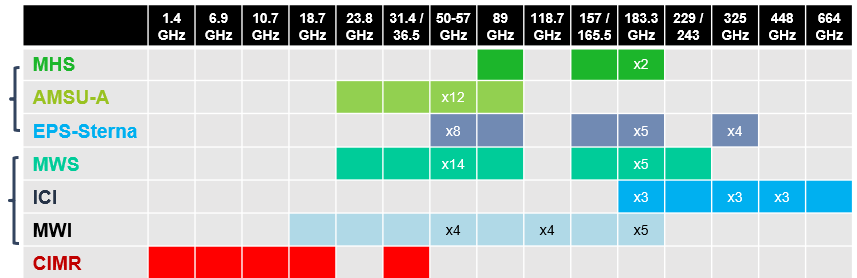 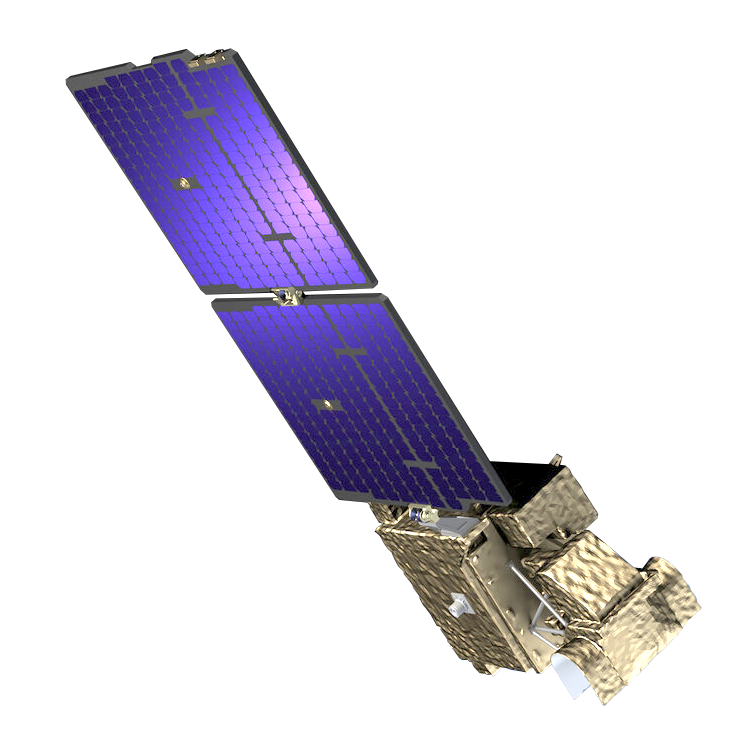 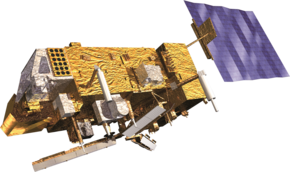 EPS



EPS-SG

Copernicus
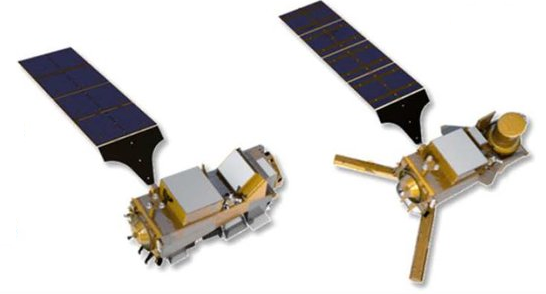 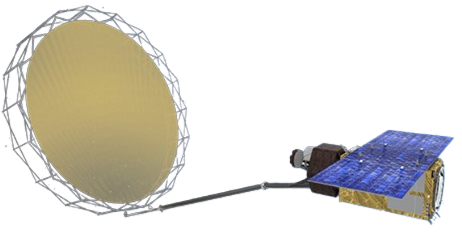 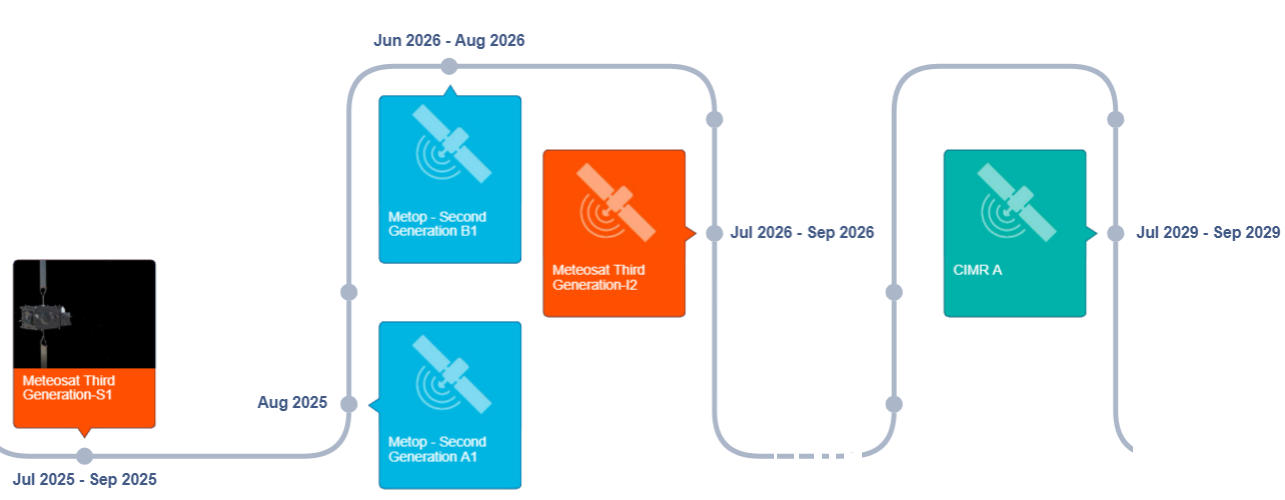 https://www.eumetsat.int/
planned-launches
The rise of the cubesat/smallsats
New technology has enabled smaller PMW sensors to be developed – as demonstrated by the TEMPEST and TROPICS-TMS sensors.🡪 ESA AWS, NOAA QuickSounder Mission, EUMETSAT EPS-Sterna.
Operating at frequencies from ca.89 to 183.31/204.8 GHz with resolutions similar to current PMW sounding instruments.
Results to date are very encouraging, showing that basic retrievals are comparable with retrievals from current sensors.
Mean annual precipitation (Aug’21-’22)
Monthly: August 2022
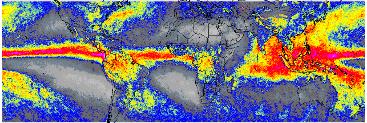 Hurricane Ian
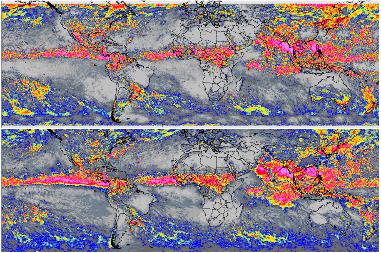 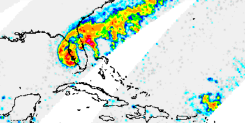 2022-09-28 PM
PRPS-TEMPEST-H8
TEMPEST-H8
TROPICS-TMS
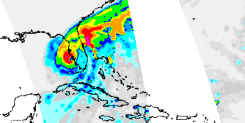 2022-09-28 PM
GPROF-N20-ATMS
GPROF-NOAA19
GPROF-NOAA20
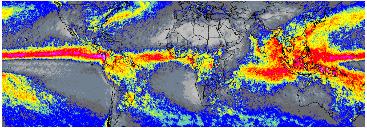 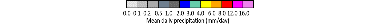 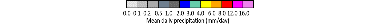 Needs for passive MW observations designed for precipitation with low-frequency channels.
Right figure generated by Mircea Grecu (NASA/GSFC) shows the weighting functions at different frequencies for different surface rain rates (for a particular typical case study)
Need for the lower frequencies (10-37 GHz) - the ones that have sensitivity near the surface - which is why AMSR-3 and the EUMETSAT EPS & EPS-SG missions/sensors are so important for the precipitation measurement.
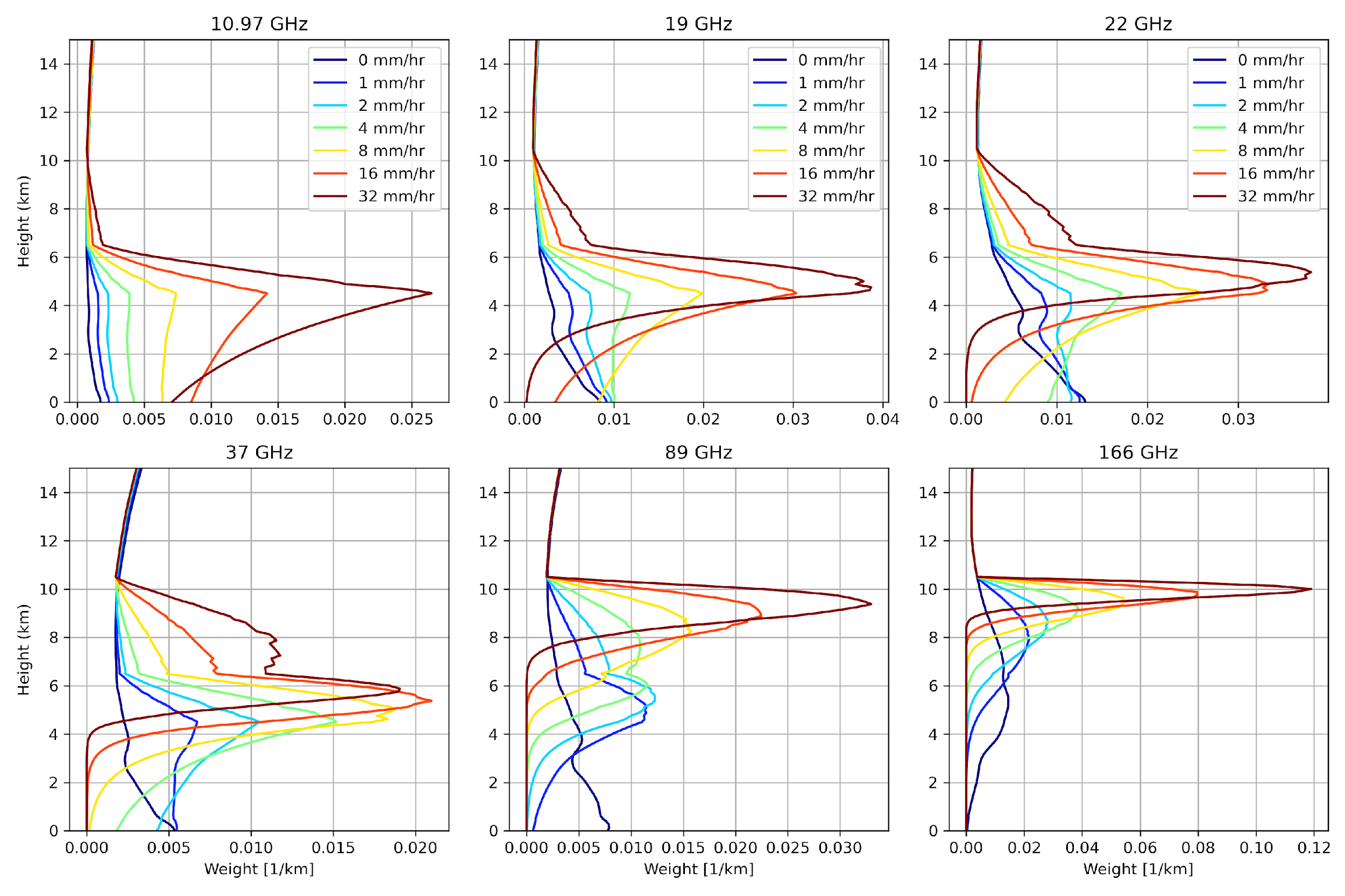 Sensitivities near surface
Sensitivities of ice scattering in high altitudes
Frequencies of PMW sensors in cubesat/smallsats
(89 to 183.31/204.8 GHz)
Needs for passive MW observations designed for precipitation with low-frequency channels.
Timeline from 1978-2023, showing the total number of passive microwave (MW) sensors, broken apart by channel set
Many
HF*-only
cubesats/smallsats
expected
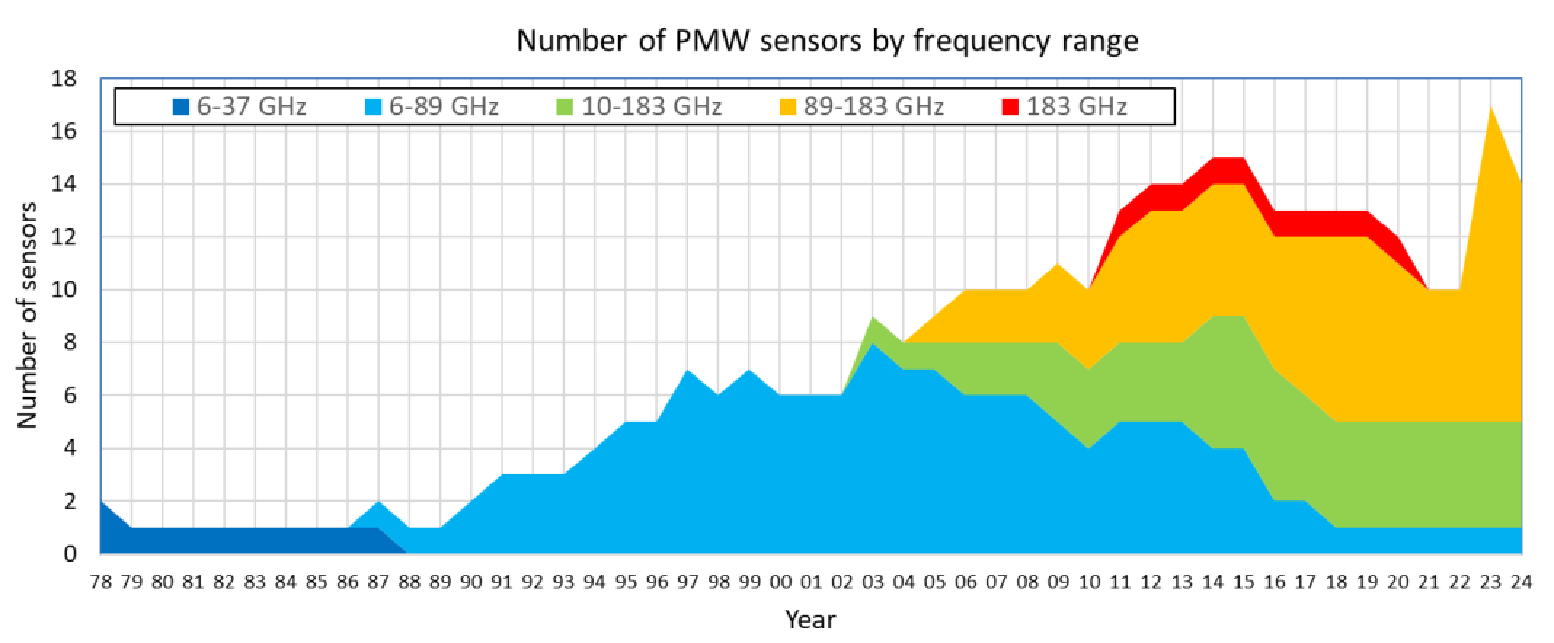 The use of HF-only sensors for precipitation skews the derived precipitation estimates towards
indirect, ice-based (scattering) retrievals, rather than the precipitation closer to the surface.
*HF= High-
Frequency,
defined here
as >= 89 GHz
The post-GPM era will likely see a rise in the number of cubesat/smallsat-sized passive MW sounders, which will lack the preferred conically-scanning channels < 90 GHz.
Long term strategy for coordinating future precipitation radars (e.g., JAXA Ku-Doppler, others) with coincident passive MW observations designed for precipitation such as with the lower frequencies (10-37 GHz) , with the inclined orbit, and so on.